HUB Program
[Speaker Notes: Introductions to anyone with procurement services – name and title.]
HUBs
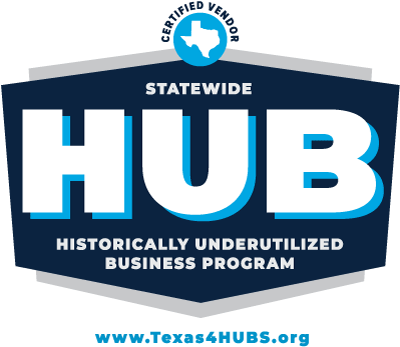 HUB stands for Historically Underutilized Business.

To become a HUB, a business must be:
At least 51% owned by a(n):
American Woman
Asian Pacific American
Black American
Hispanic American
Native American
Service-Disabled Veteran
A Small Business
Based in Texas
A business that meets these criteria can apply for HUB certification
[Speaker Notes: What are HUBs?]
HUBs
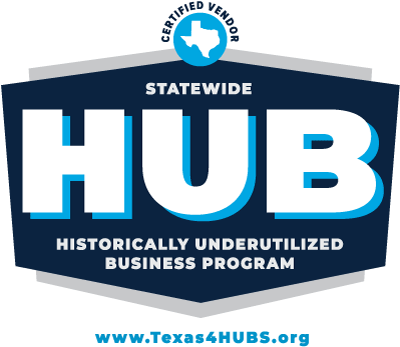 Historically Underutilized Businesses
By law, every state agency and university must aim to meet these HUB Goals.
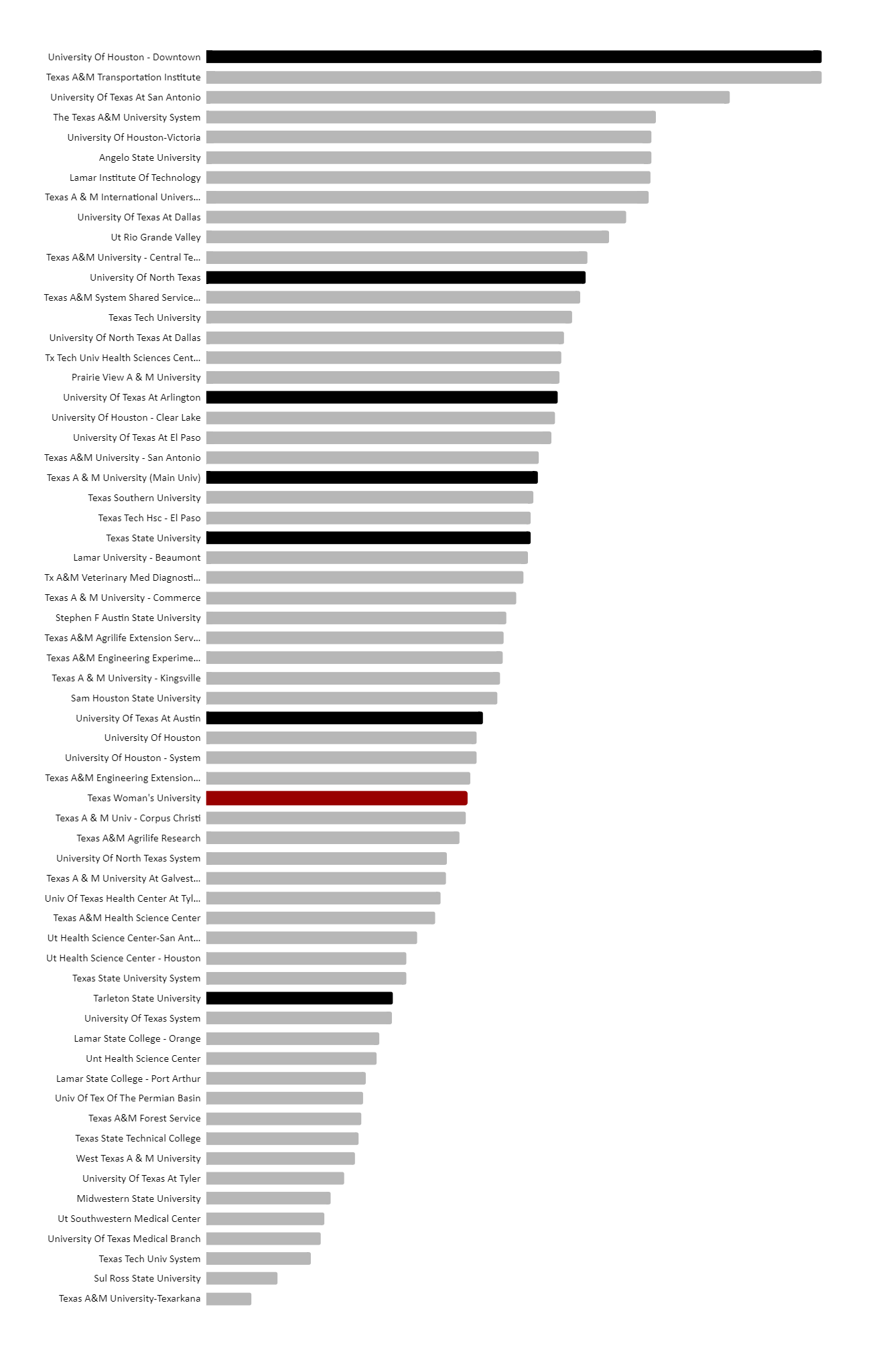 HUBs
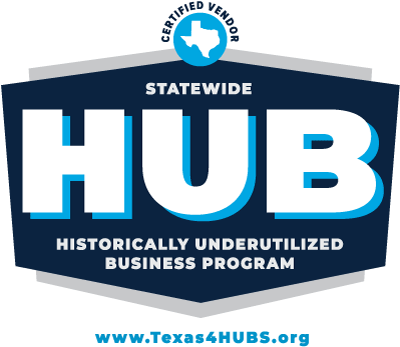 Historically Underutilized Businesses
So, how do we stack up?

In 2023 TWU ranked at #38 out of 63 Texas Universities for % expenditures with HUBs.
How can we do better this year?
#25
TXST
#34
UT
#38
TWU
#18
UTA
#1
UHD
#12
UNT
#22
TAMU
#48
Tarleton
HUBs
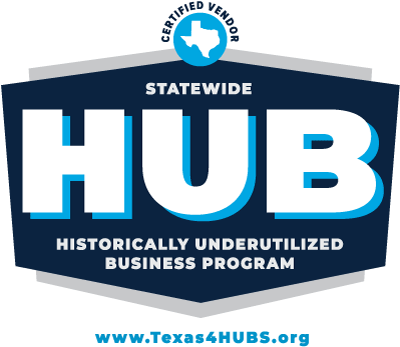 Historically Underutilized Businesses
This is the BIGGEST HUB event in Texas, and our best shot at finding amazing HUB vendors.
The
Spot Bid
Fair!
We need your bids by May 1st!
Not sure what to bid for? Here are some actual bids from previous years:
8ft fiber-glass ladder

$207.00
HVAC cooling tower maintenance

$100,000.00
1 dry erase marker

$1.41
6  rolls medical tape

$60.90
32 custom women’s polo shirts

$1,065.28
Contact Information
Shawna Smyth, HUB Associate
	ssmyth@twu.edu
	898-2541
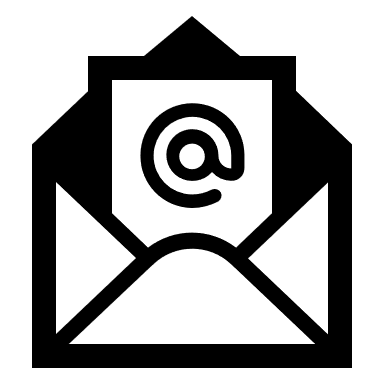 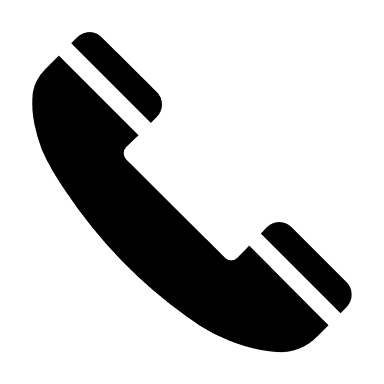 [Speaker Notes: Check out our procurement training calendar on website – for future trainings in contracts, purchasing and pcard]